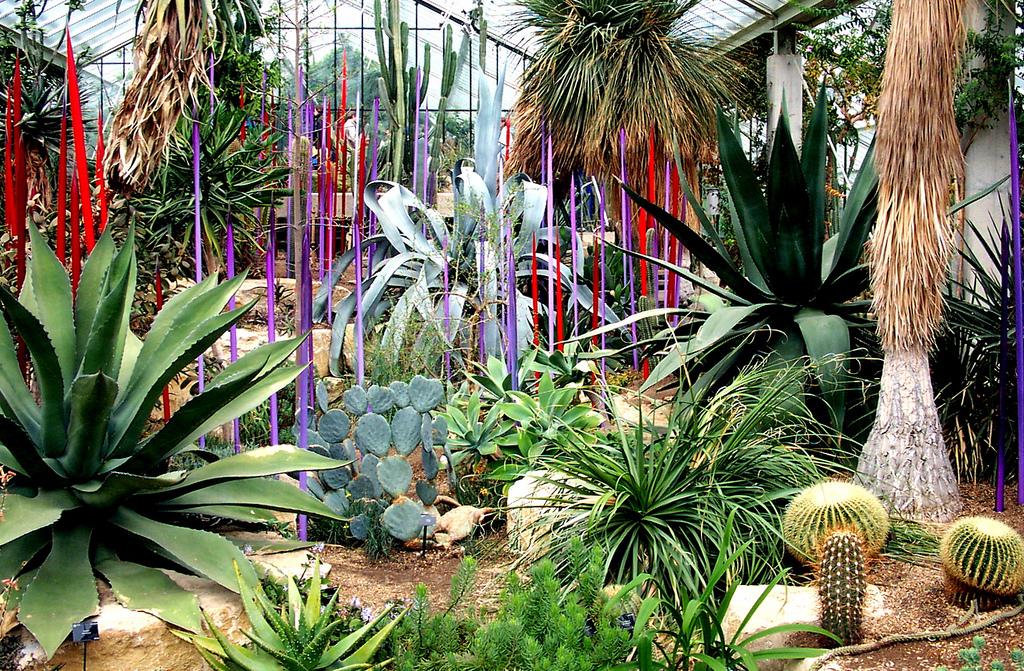 The Plant Kingdom
Unit 4 Review
What is this?
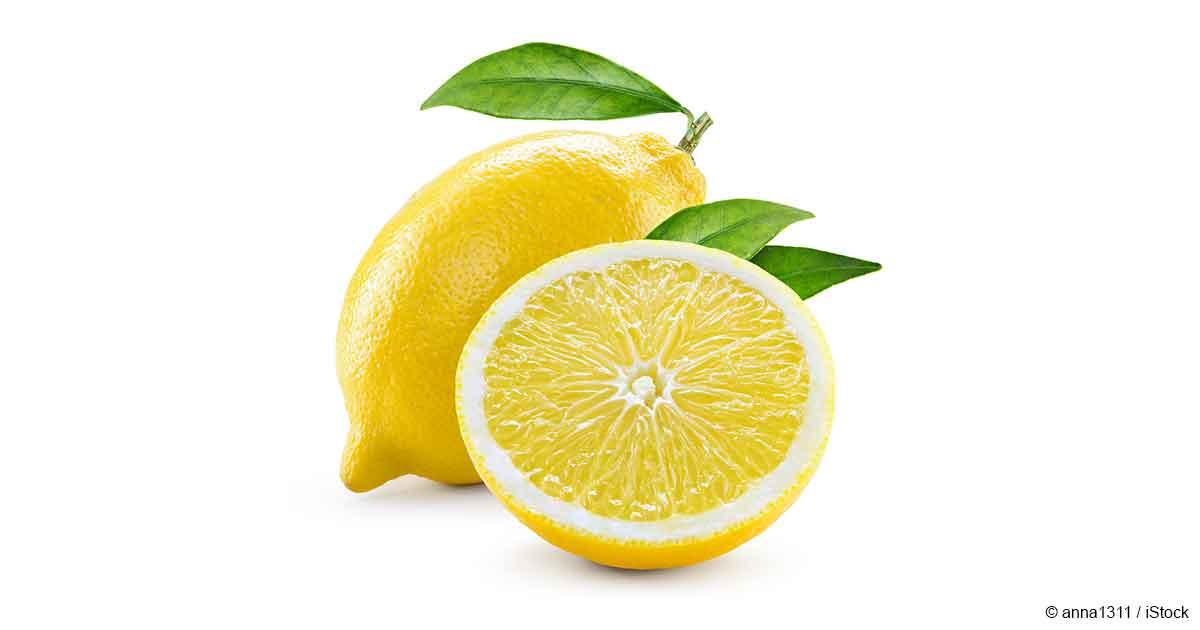 B
A
Fruit
Vegetable
Bush
D
Wild Flower
C
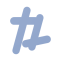 tekhnologic
>
What is this?
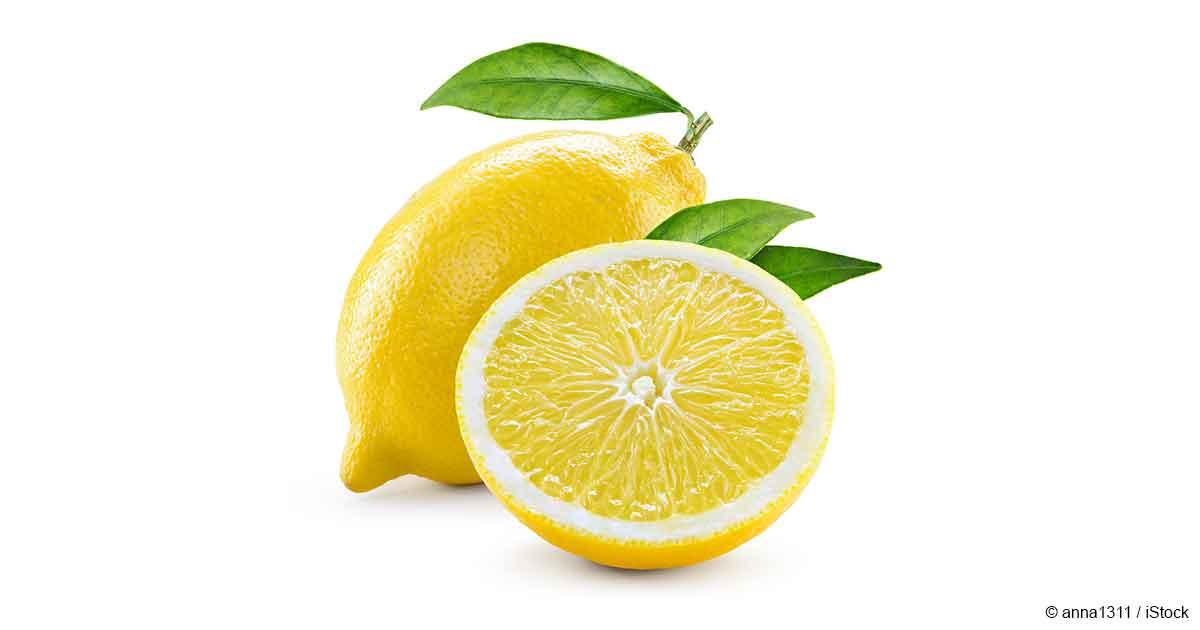 A
Fruit
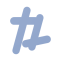 tekhnologic
>
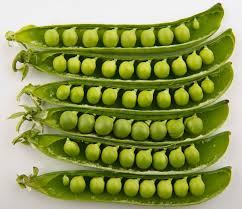 What is this?
B
A
Bush
Vegetable
Fruit
D
Tree
C
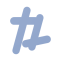 tekhnologic
>
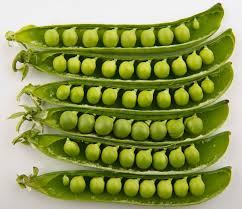 What is this?
B
Vegetable
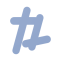 tekhnologic
>
Which is a wild flower?
B
A
Oak
Rose
Poppy
C
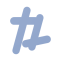 tekhnologic
>
Which is a wild flower?
Poppy
C
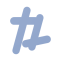 tekhnologic
>
Which is a bush?
B
A
Blackberry
Wheat
Carrot
D
Oak
C
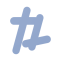 tekhnologic
>
Which is a bush?
A
Blackberry
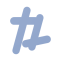 tekhnologic
>
Write two tree names.
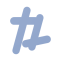 tekhnologic
>
Write two tree names.
Oak 
Pine 
Chesnut 
Palm
Beech
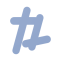 tekhnologic
>
A tree that looses its leaves is a __________ tree.
A
Evergreen
Deciduous
B
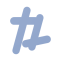 tekhnologic
>
A tree that looses its leaves is a __________ tree.
Deciduous
B
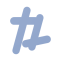 tekhnologic
>
When does a deciduous tree lose its leaves?
B
A
Winter
Summer
Autumn
D
Spring
C
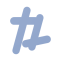 tekhnologic
>
When does a deciduous tree lose its leaves?
Autumn
C
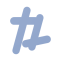 tekhnologic
>
What season is this?
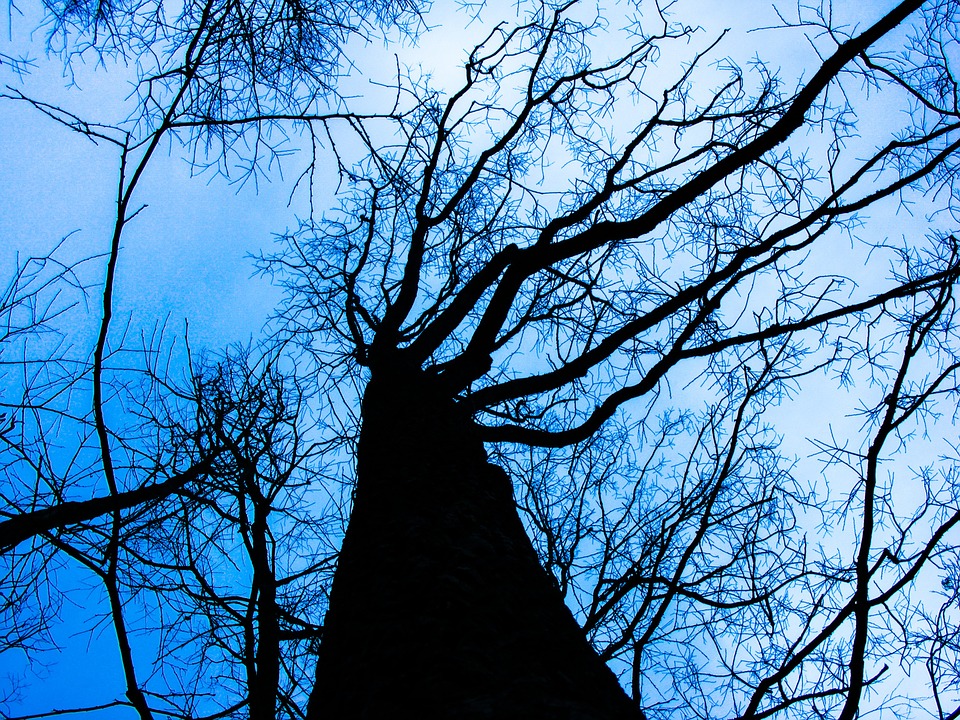 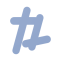 tekhnologic
>
What season is this?
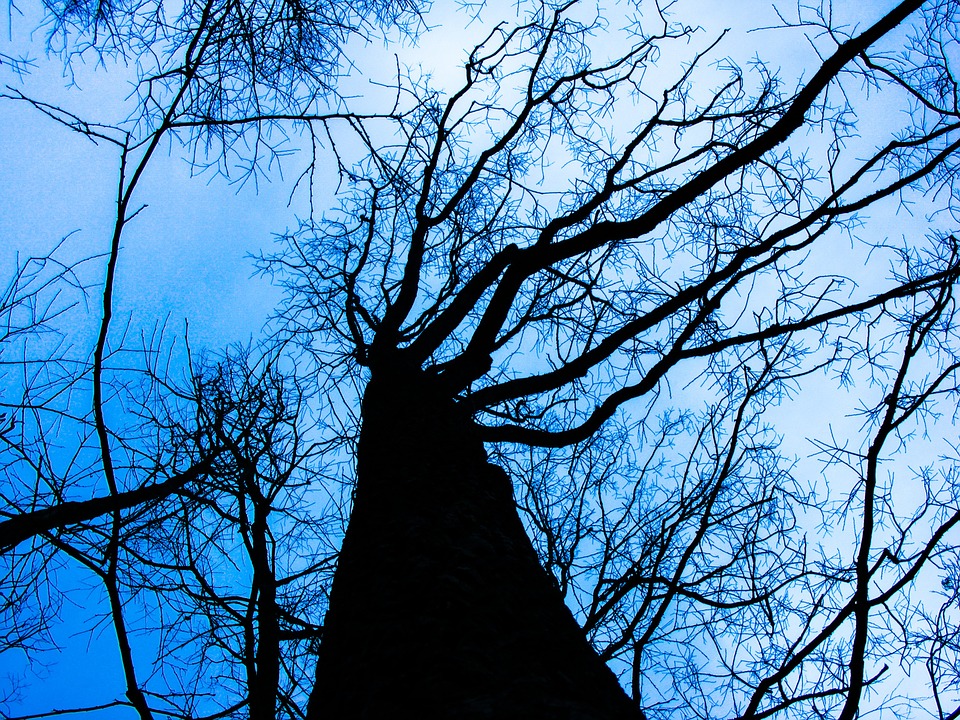 Winter
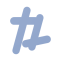 tekhnologic
>
When does an evergreen tree have leaves?
B
A
Summer
Autumn
Spring
D
All year
C
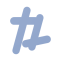 tekhnologic
>
When does an evergreen tree have leaves?
D
All year
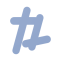 tekhnologic
>
What can you see on trees in summer?
B
A
Fruit
Seeds
Leaves
C
D
All of these
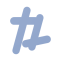 tekhnologic
>
Drinking water...
All of these
D
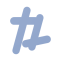 tekhnologic
>
What happens to trees in spring?
Leaves fall
B
New leaves grow
A
Leaves change colour
C
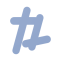 tekhnologic
>
What happens to trees in spring?
B
New leaves grow
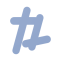 tekhnologic
>
Does a deciduous tree have leaves all year?
Yes
No
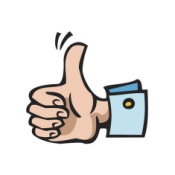 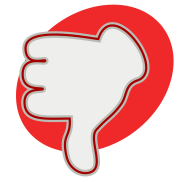 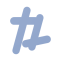 tekhnologic
>
Does a deciduous tree have leaves all year?
No
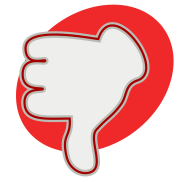 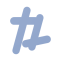 tekhnologic
>
Is this deciduous or evergreen?
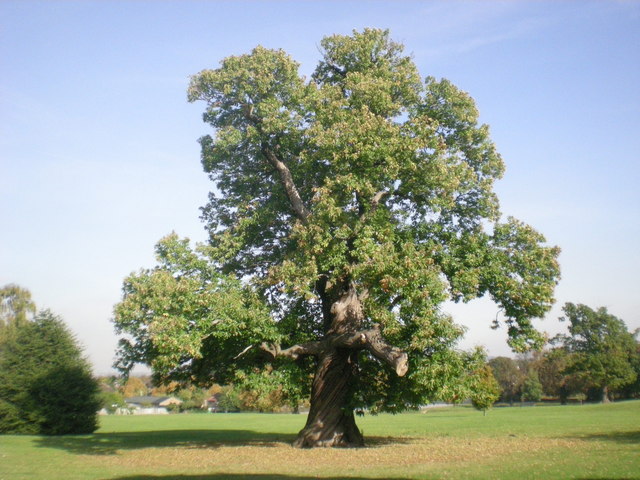 B
A
Deciduous
Evergreen
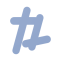 tekhnologic
>
Is this deciduous or evergreen?
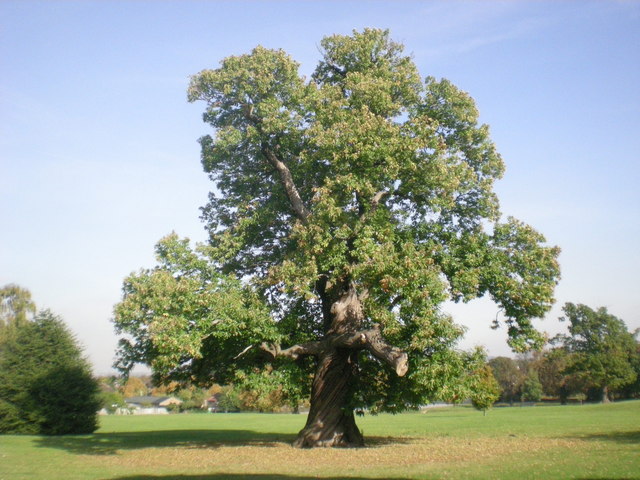 A
Deciduous
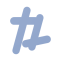 tekhnologic
>
Is this deciduous or evergreen?
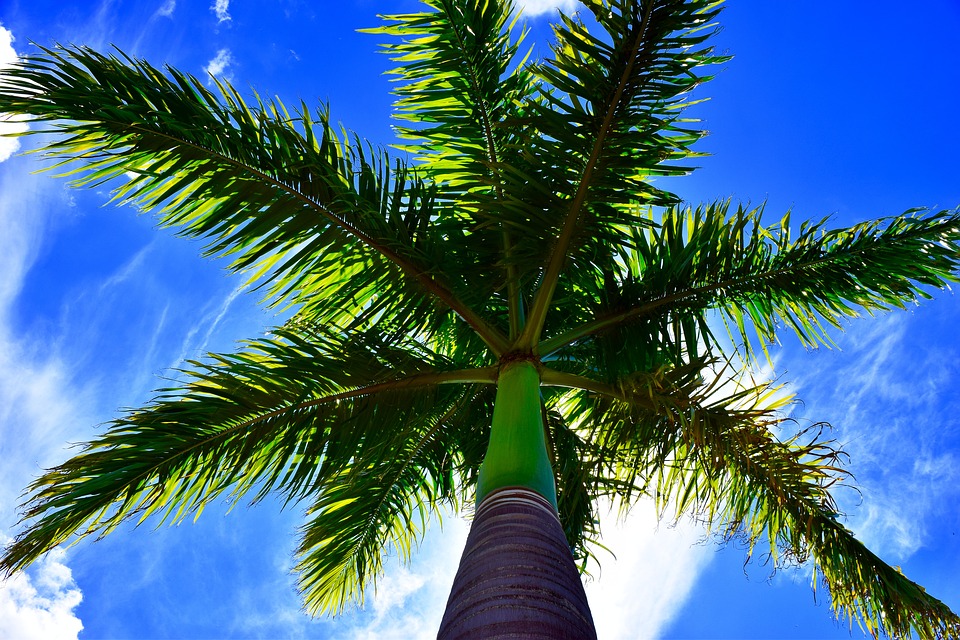 B
A
Deciduous
Evergreen
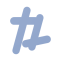 tekhnologic
>
Is this deciduous or evergreen?
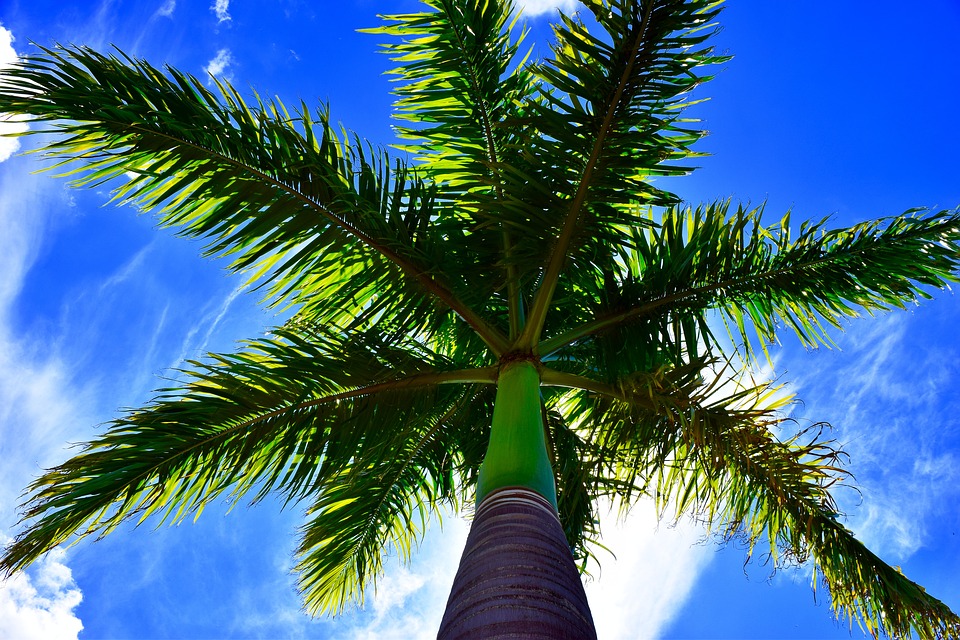 B
Evergreen
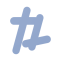 tekhnologic
>
What do plants give us?
B
A
Food and water
Food and oxygen
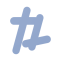 tekhnologic
>
What do plants give us?
B
Food and oxygen
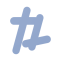 tekhnologic
>
What is this?
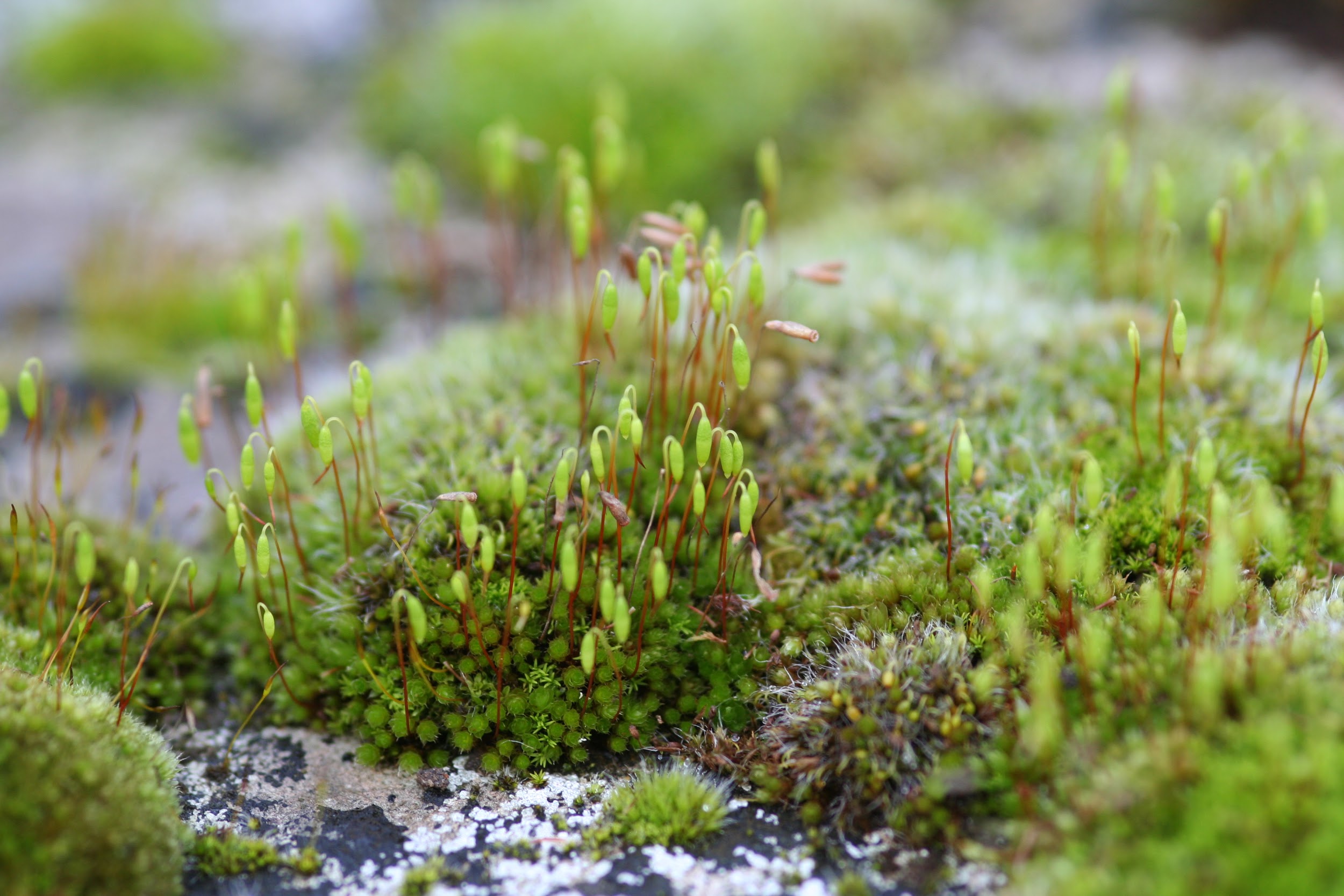 B
A
Mosses
Ferns
C
Bush
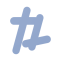 tekhnologic
>
What is this?
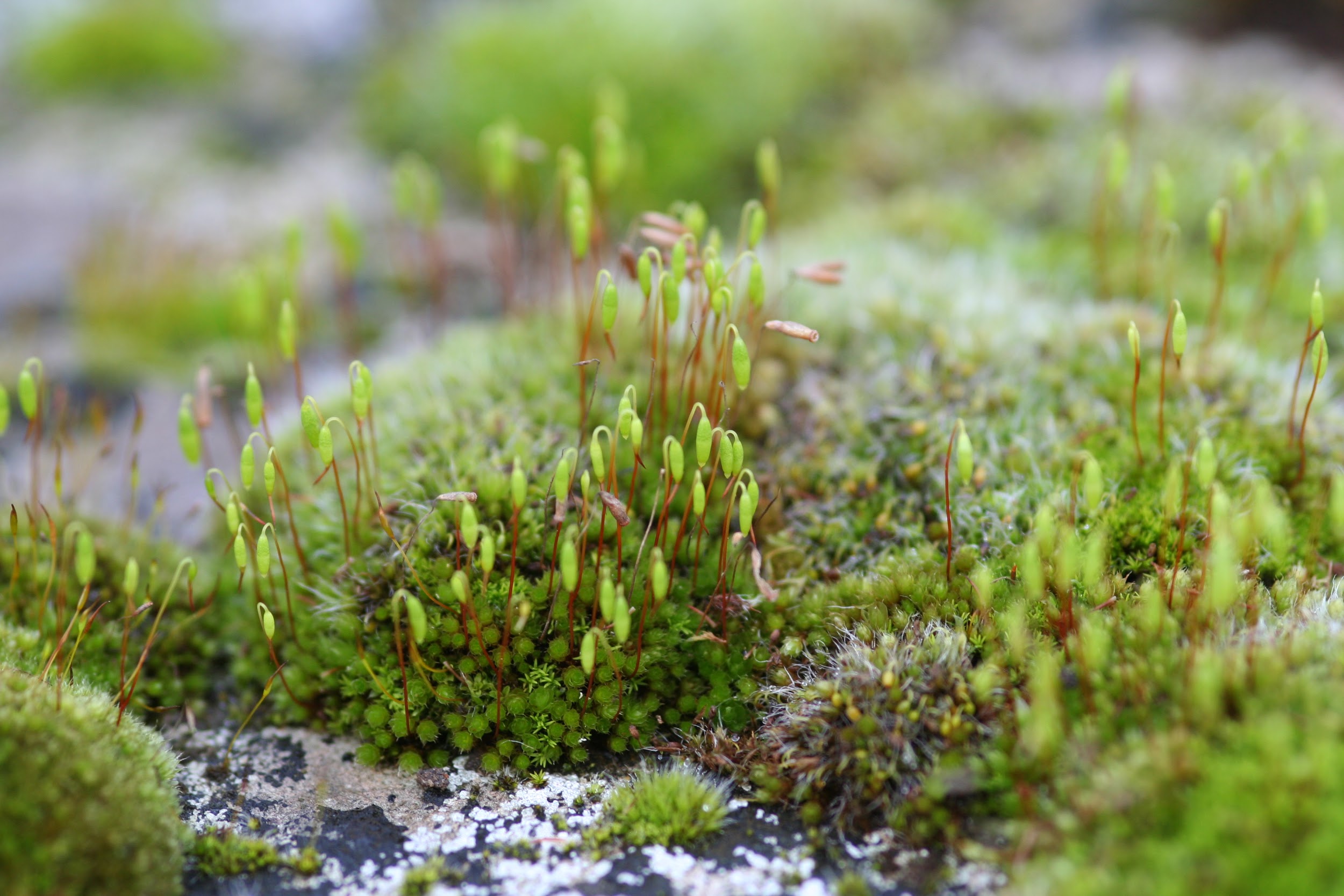 A
Mosses
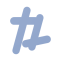 tekhnologic
>
How do mosses and ferns reproduce?
B
A
Fruits
Seeds
Spores
C
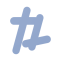 tekhnologic
>
How do mosses and ferns reproduce?
C
Spores
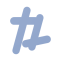 tekhnologic
>
Which has spores under their leaves?
B
A
Mosses
Ferns
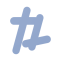 tekhnologic
>
Which has spores under their leaves?
Ferns
B
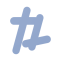 tekhnologic
>
Can people eat spores?
Yes
No
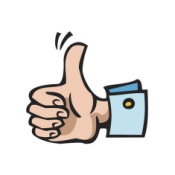 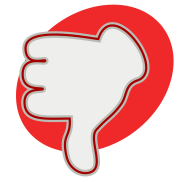 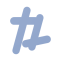 tekhnologic
>
Can people eat spores?
No
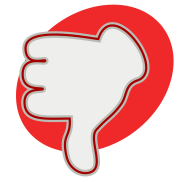 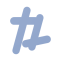 tekhnologic
>
What can people eat?
Seeds
A
B
Spores
C
Trees
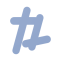 tekhnologic
>
What can people eat?
Seeds
A
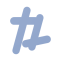 tekhnologic
>
How do plants reproduce?
Spores
A
B
Seeds
C
Roots
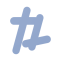 tekhnologic
>
What can people eat?
B
Seeds
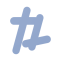 tekhnologic
>
In a group:
Draw a tree and a flower.
Label the parts.
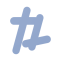 tekhnologic
>
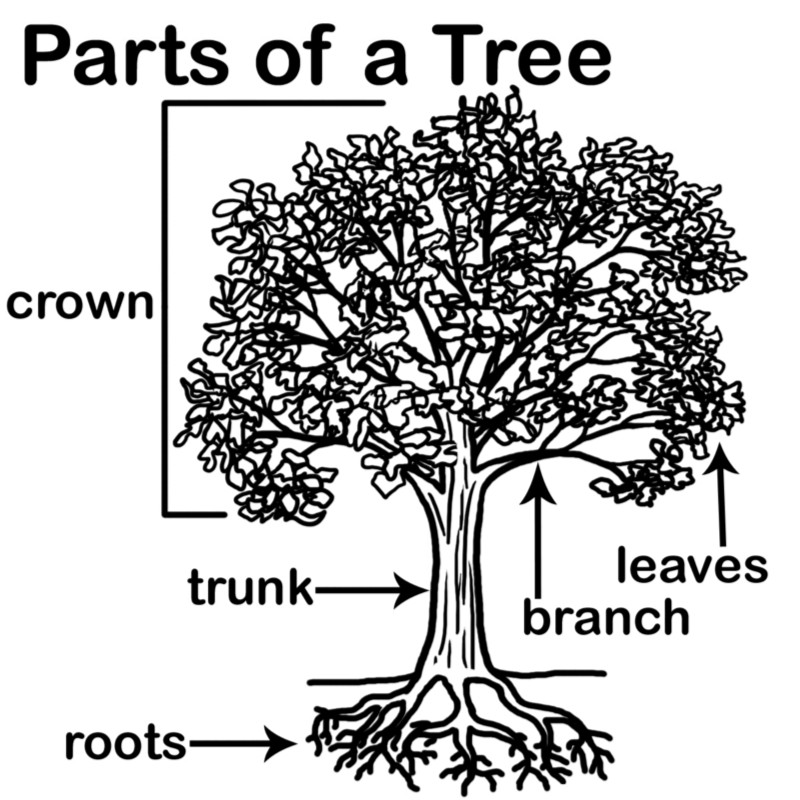 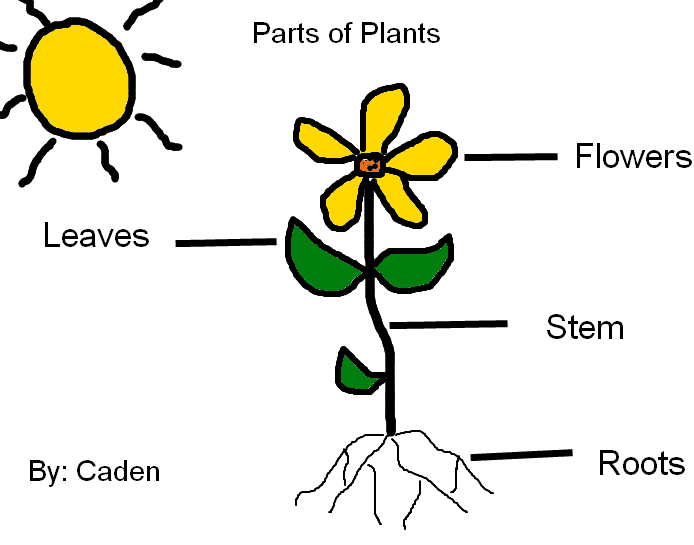 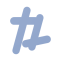 tekhnologic
>